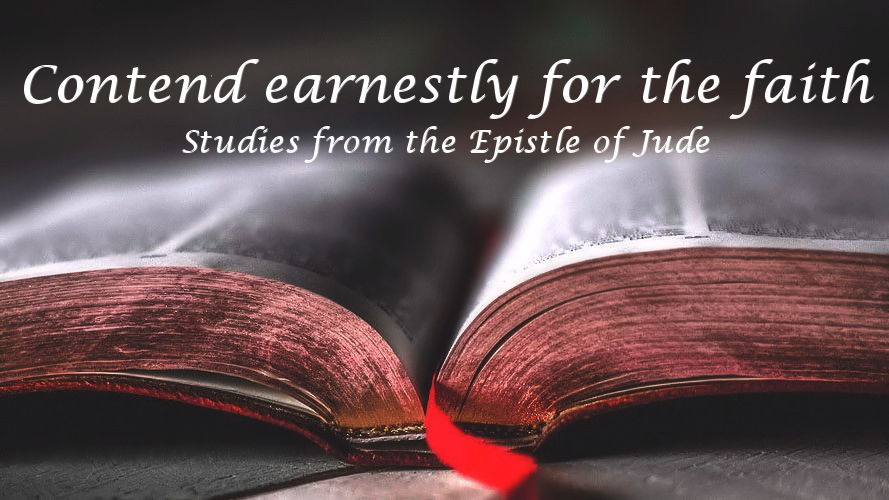 Preparing for Battle
Jude 1-2
July 31, 2022
Jude 1-3
1 Jude, a bond-servant of Jesus Christ, and brother of James, To those who are the called, beloved in God the Father, and kept for Jesus Christ: 2 May mercy and peace and love be multiplied to you. 3 Beloved, while I was making every effort to write you about our common salvation, I felt the necessity to write to you appealing that you contend earnestly for the faith which was once for all handed down to the saints.
Jude
Reminders Given to Believers (1b)
To those who are the called, beloved in God the Father, and kept for Jesus Christ:
“Called” 
“Beloved”
“Kept for Jesus
1 John 3:1, 2
1 See how great a love the Father has bestowed on us, that we would be called children of God; and such we are.
2 Beloved, now we are children of God, and it has not appeared as yet what we will be. We know that when He appears, we will be like Him, because we will see Him just as He is.
Romans 8:31-37
31 What then shall we say to these things? If God is for us, who is against us? 32 He who did not spare His own Son, but delivered Him over for us all, how will He not also with Him freely give us all things? 33 Who will bring a charge against God's elect? God is the one who justifies; 34 who is the one who condemns? Christ Jesus is He who died, yes, rather who was raised, who is at the right hand of God, who also intercedes for us. 35 Who will separate us from the love of Christ? Will tribulation, or distress, or persecution, or famine, or nakedness, or peril, or sword? 36 Just as it is written, "FOR YOUR SAKE WE ARE BEING PUT TO DEATH ALL DAY LONG; WE WERE CONSIDERED AS SHEEP TO BE SLAUGHTERED." 37 But in all these things we overwhelmingly conquer through Him who loved us.
Romans 8:38-39
38 For I am convinced that neither death, nor life, nor angels, nor principalities, nor things present, nor things to come, nor powers, 39 nor height, nor depth, nor any other created thing, will be able to separate us from the love of God, which is in Christ Jesus our Lord.
John 10:27-28, 29
27 My sheep hear My voice, and I know them, and they follow Me; 28 and I give eternal life to them, and they will never perish; and no one will snatch them out of My hand.
29 My Father, who has given them to Me, is greater than all; and no one is able to snatch them out of the Father's hand.
Psalm 23:4
Even though I walk through the valley of the shadow of death, I fear no evil, for You are with me; Your rod and Your staff, they comfort me.
Jude
The blessedness of believers (2)
May mercy and peace and love be multiplied to you.
“Mercy” – not getting what is deserved (judgment)
“Peace” -  the awareness that in work of Christ, one’s sins are completely forgiven; that he stands right before God, assured of God’s love and presence.
“Love” – a one-way, unconditional act of the will and attitude of the heart that seeks the highest good for another, regardless of the cost, and all to the glory of God.
1 Corinthians 13:4-8
4 Love is patient, love is kind and is not jealous; love does not brag and is not arrogant, 5 does not act unbecomingly; it does not seek its own, is not provoked, does not take into account a wrong suffered, 6 does not rejoice in unrighteousness, but rejoices with the truth; 7 bears all things, believes all things, hopes all things, endures all things. 8 Love never fails;
1 Corinthians 13:4-8 (AMP)
4 Love endures long and is patient and kind; love never is envious nor boils over with jealousy, is not boastful or vainglorious, does not display itself haughtily. 5 It is not conceited (arrogant and inflated with pride); it is not rude (unmannerly) and does not act unbecomingly. Love (God's love in us) does not insist on its own rights or its own way, for it is not self-seeking; it is not touchy or fretful or resentful; it takes no account of the evil done to it [it pays no attention to a suffered wrong]. 6 It does not rejoice at injustice and unrighteousness, but rejoices when right and truth prevail. 7 Love bears up under anything and everything that comes, is ever ready to believe the best of every person, its hopes are fadeless under all circumstances, and it endures everything [without weakening]. 8 Love never fails [never fades out or becomes obsolete or comes to an end].
Jude 2
May mercy and peace and love be multiplied to you.
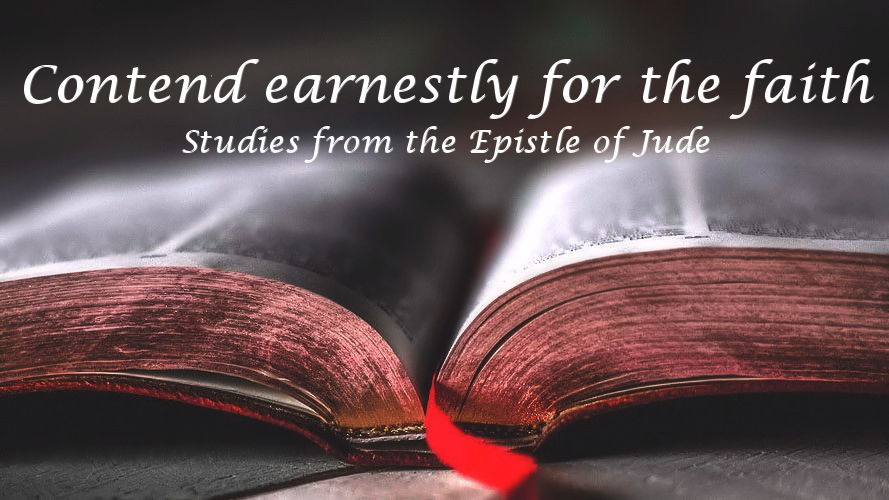 Preparing for Battle
Jude 1-2
July 31, 2022